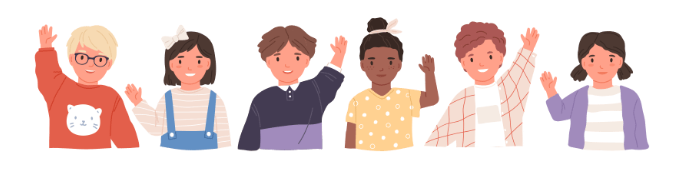 CHÀO MỪNG CÁC EM ĐẾN VỚI BUỔI HỌC!
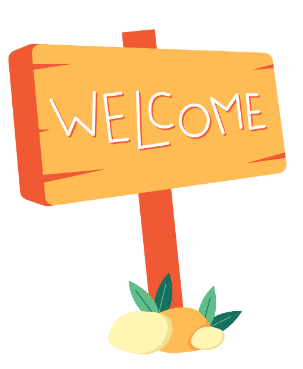 KHỞI ĐỘNG
Mô tả lại con đường hấp thụ, vận chuyển nước và muối khoáng ở rễ 
Quá trình thoát hơi nước ở lá cây diễn ra như thế nào? Nêu những vai trò của quá trình thoát hơi nước đối với cây.
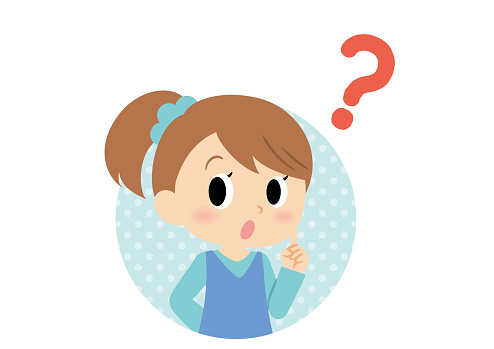 BÀI 31
THỰC HÀNH CHỨNG MINH THÂN VẬN CHUYỂN NƯỚC VÀ LÁ THOÁT HƠI NƯỚC
NỘI DUNG BÀI HỌC
THÍ NGHIỆM CHỨNG MINH THÂN VẬN CHUYỂN NƯỚC
THÍ NGHIỆM CHỨNG MINH LÁ THOÁT HƠI NƯỚC
01
CHUẨN BỊ
- Dụng cụ:
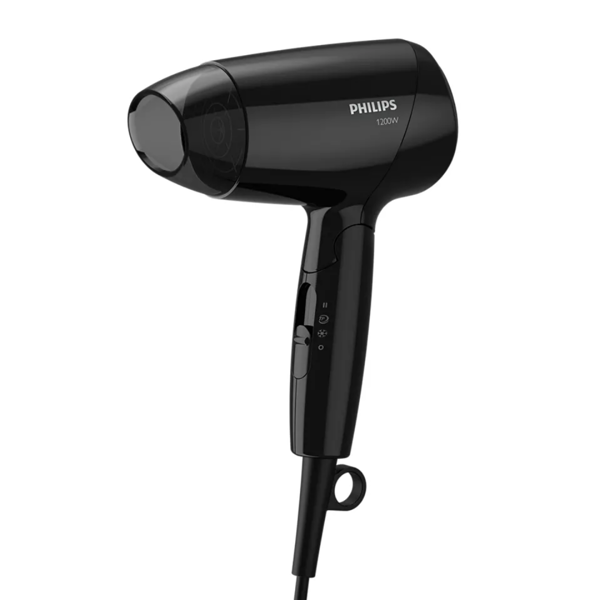 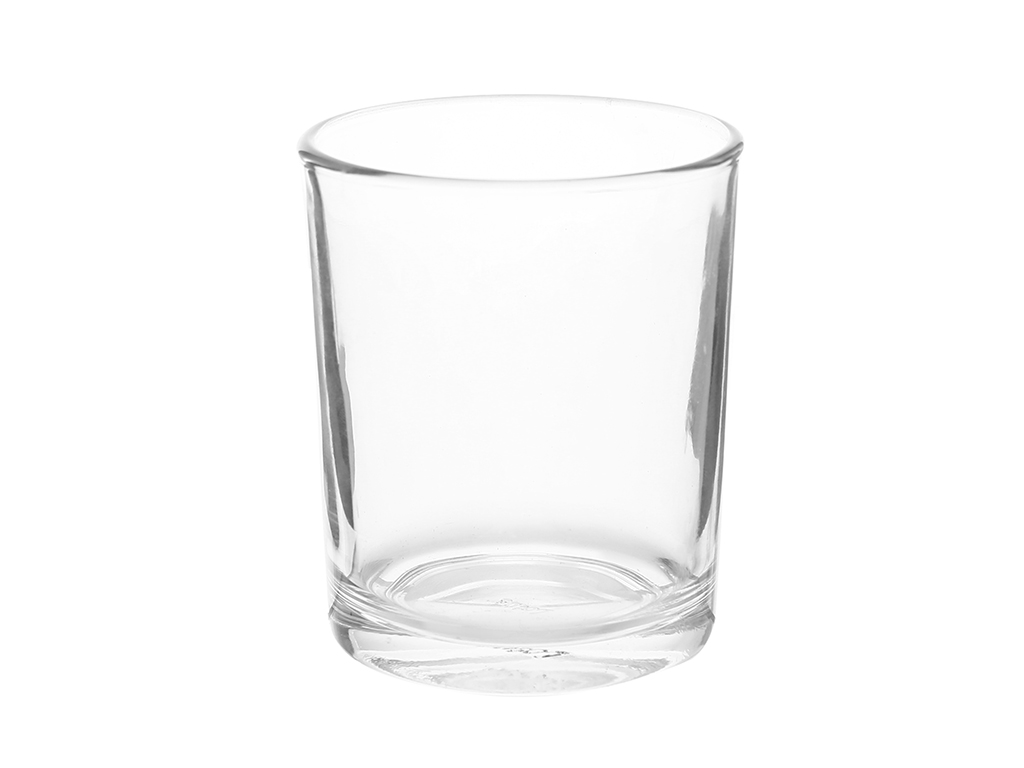 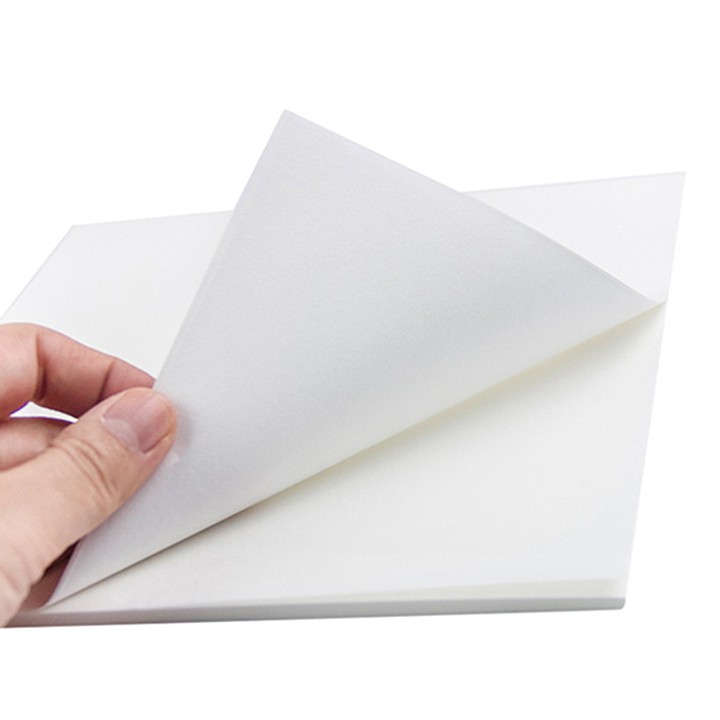 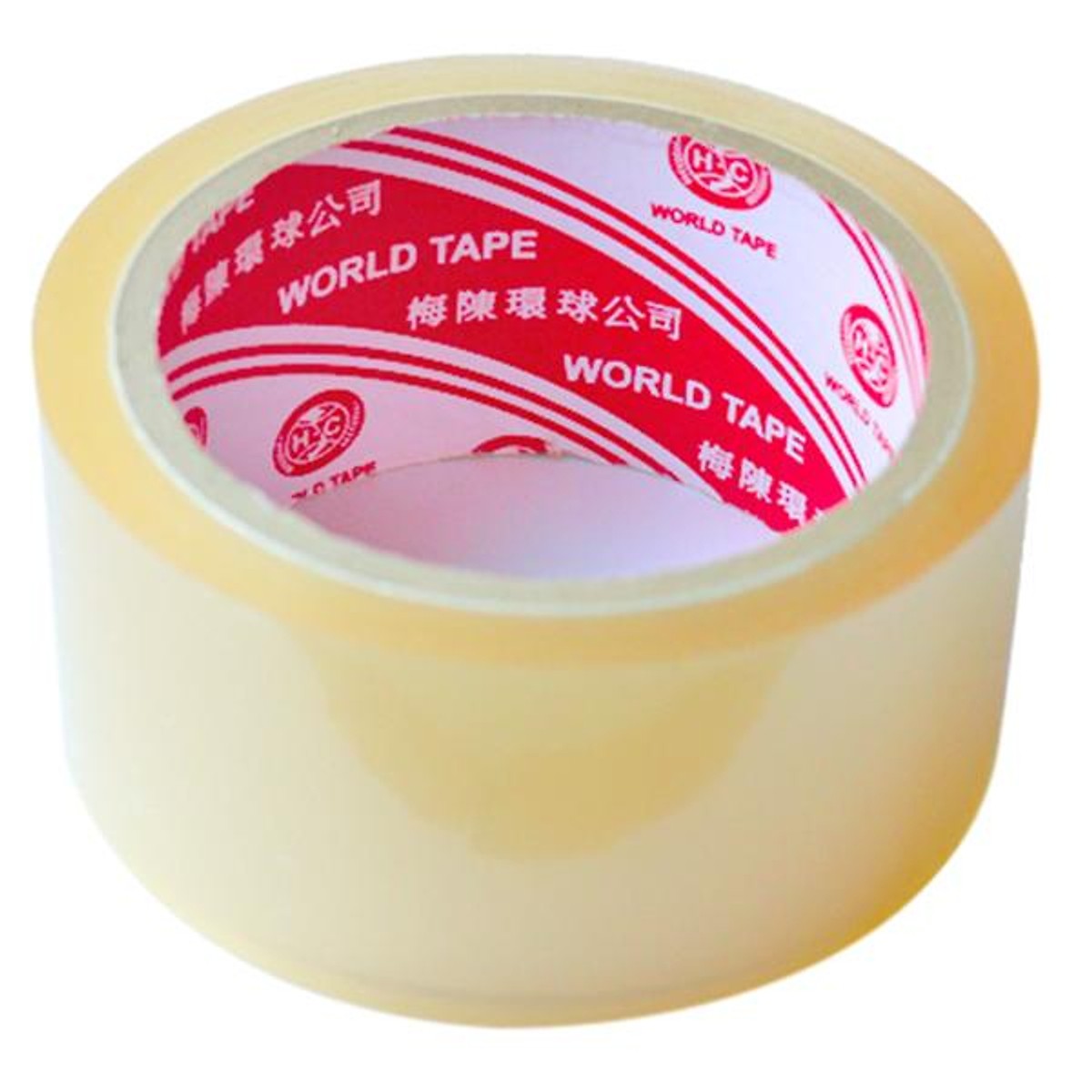 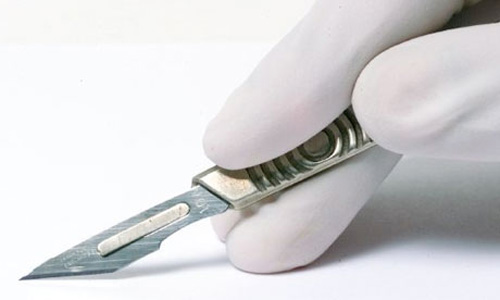 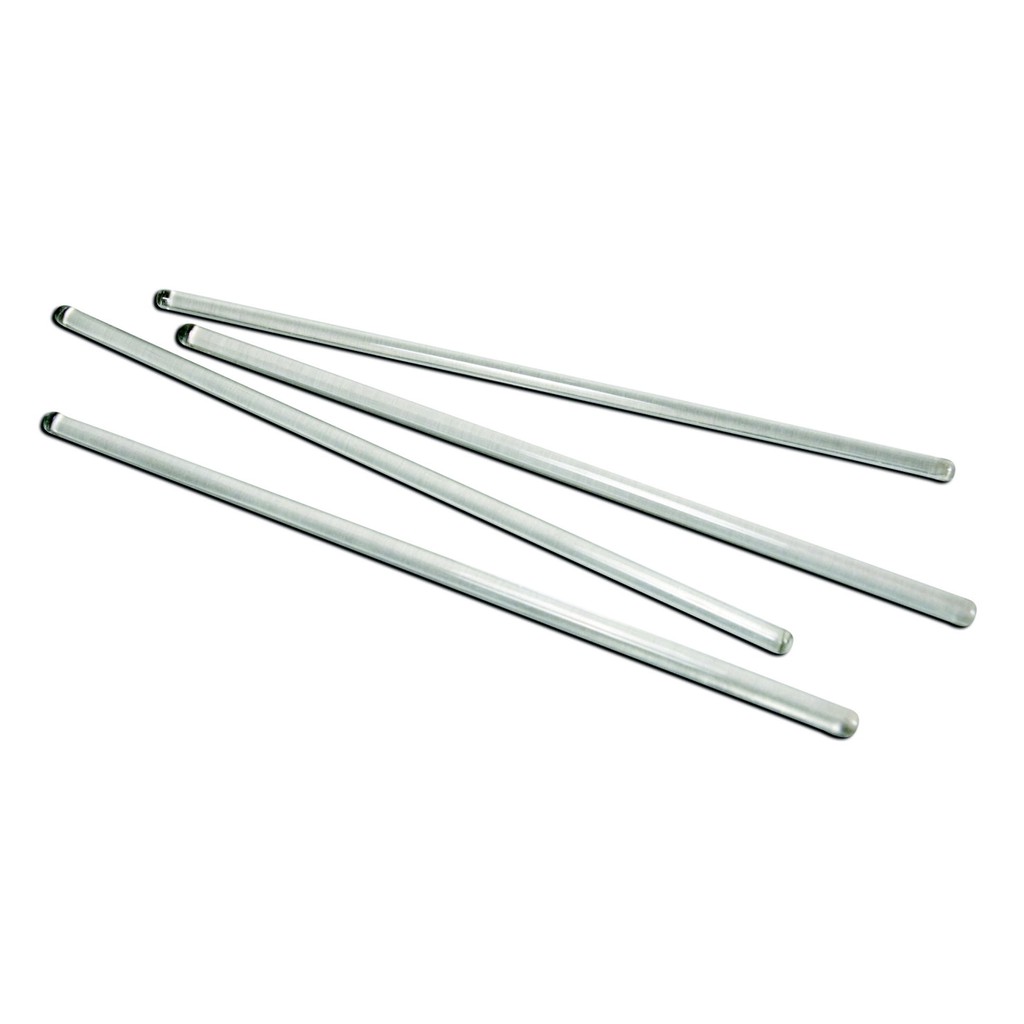 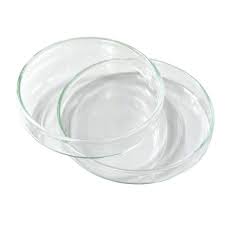 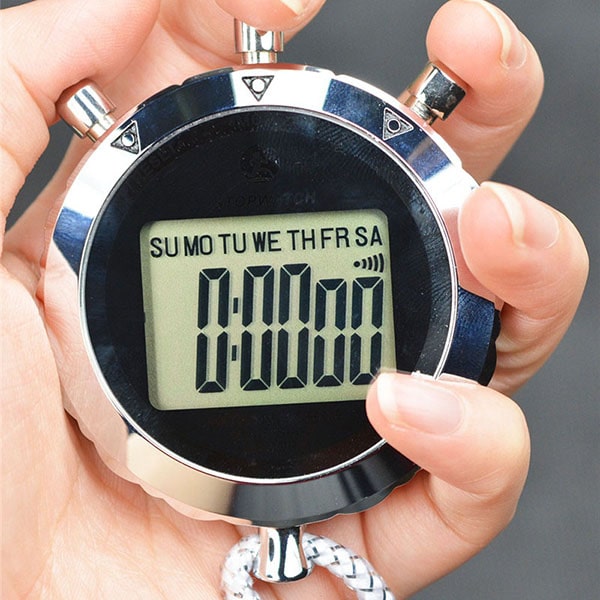 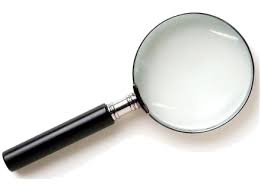 - Hóa chất:
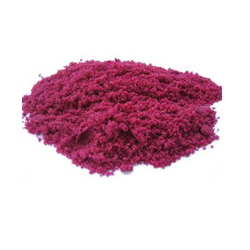 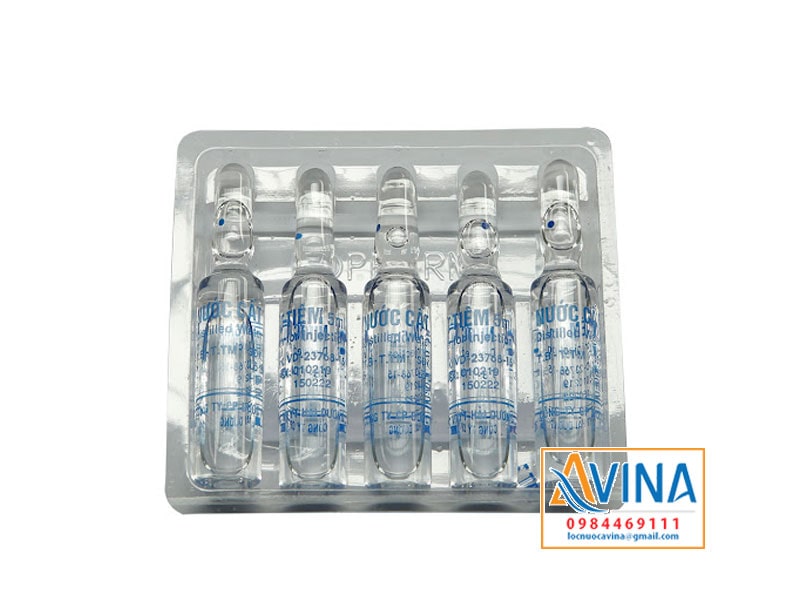 Cobalt chloride (CoCl2) 5%
Nước cất
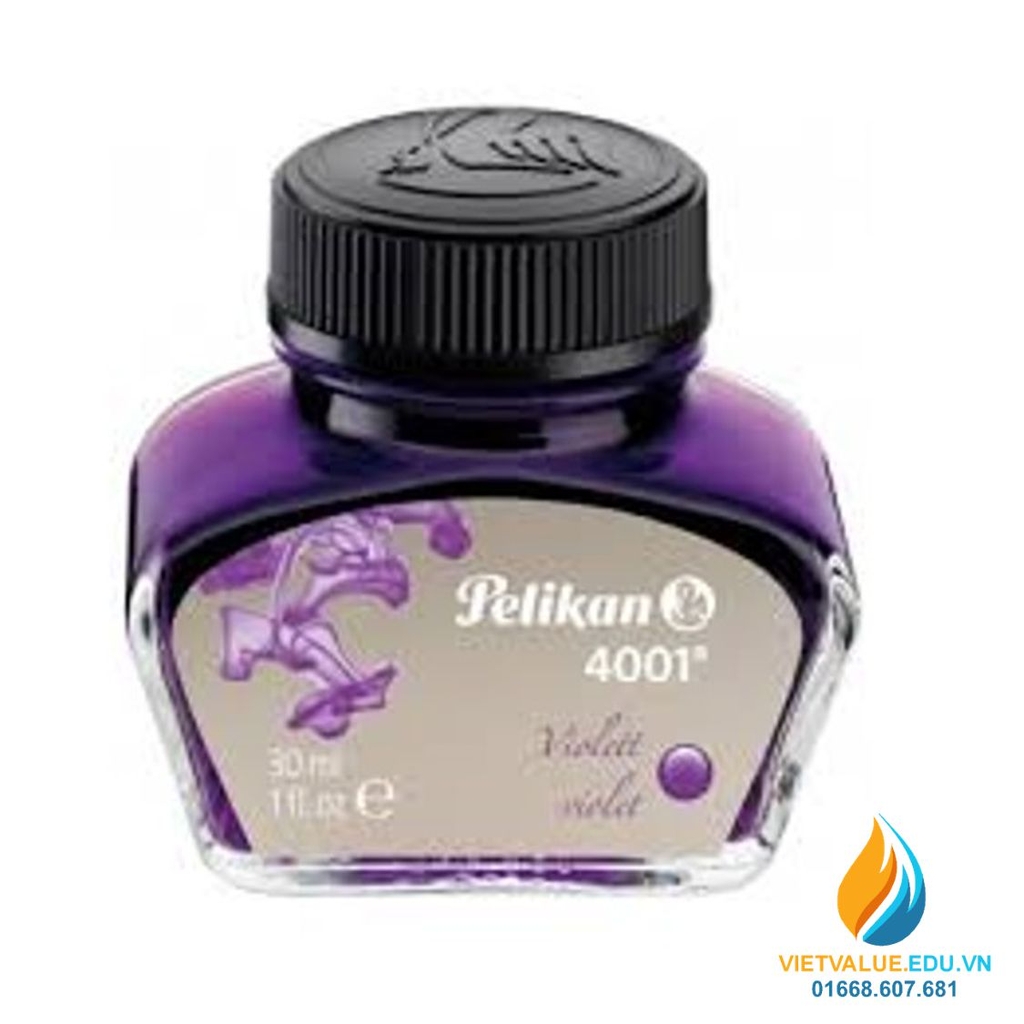 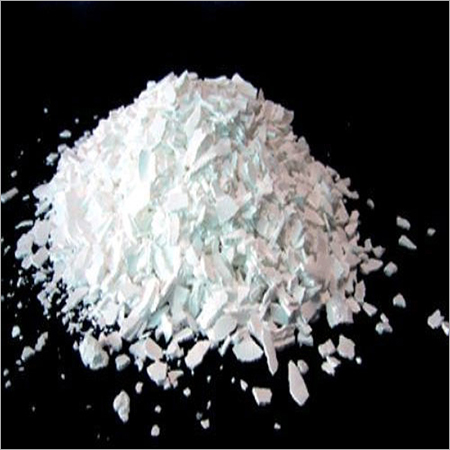 Mực viết màu tím
Calcium chloride (CaCl2) khô
- Mẫu vật:
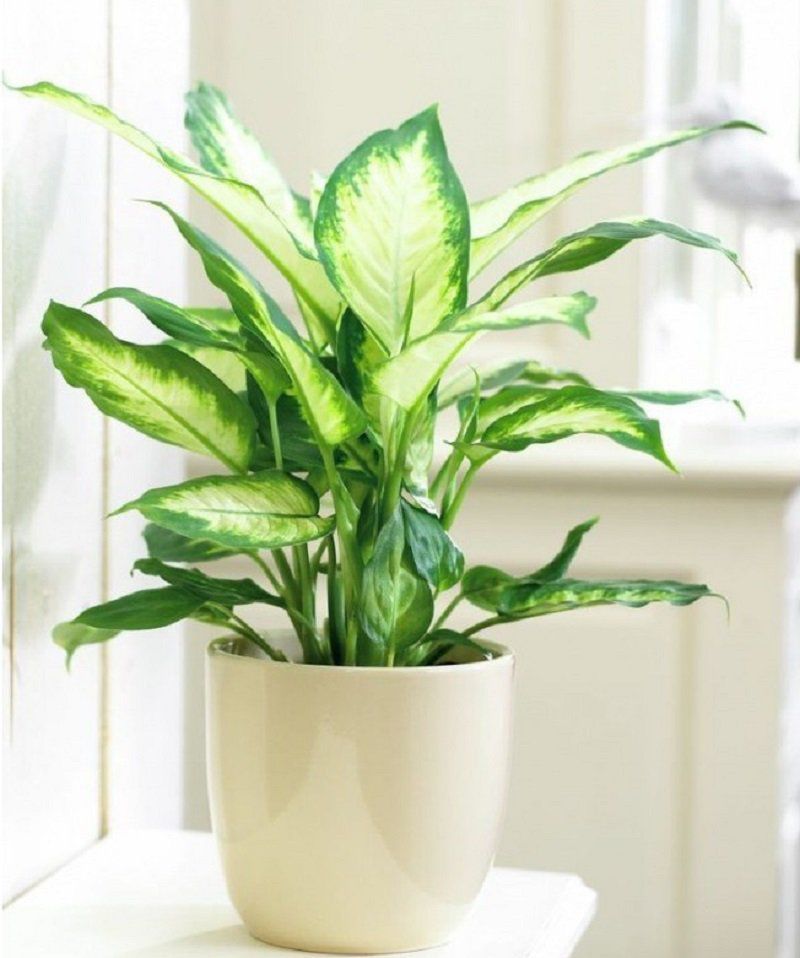 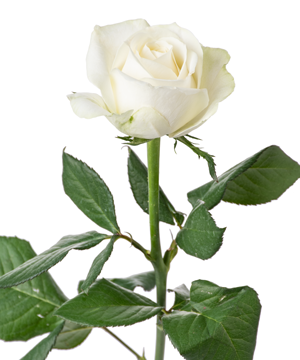 Cành hoa
Cây còn nguyên lá
02
CÁCH TIẾN HÀNH
Thí nghiệm chứng minh thân vận chuyển nước
Dụng cụ, hóa chất, mẫu vật:
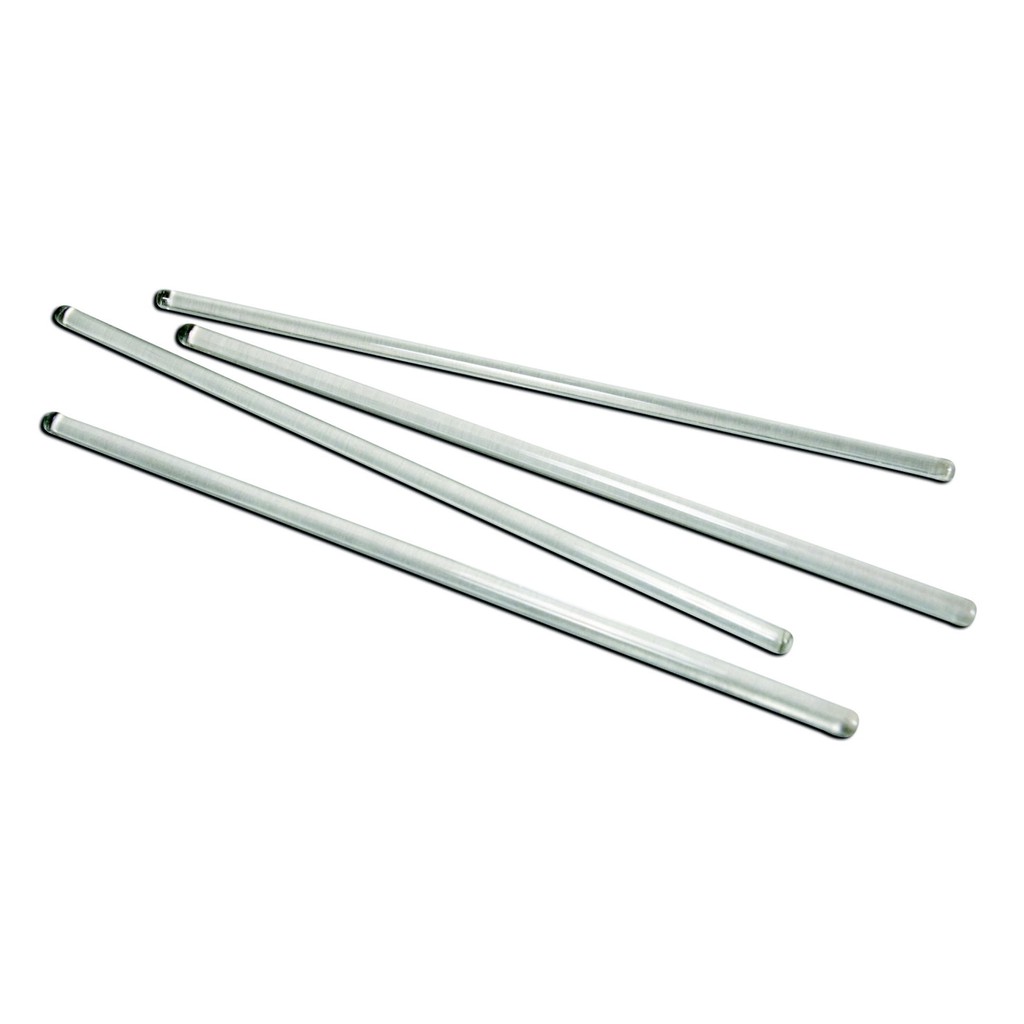 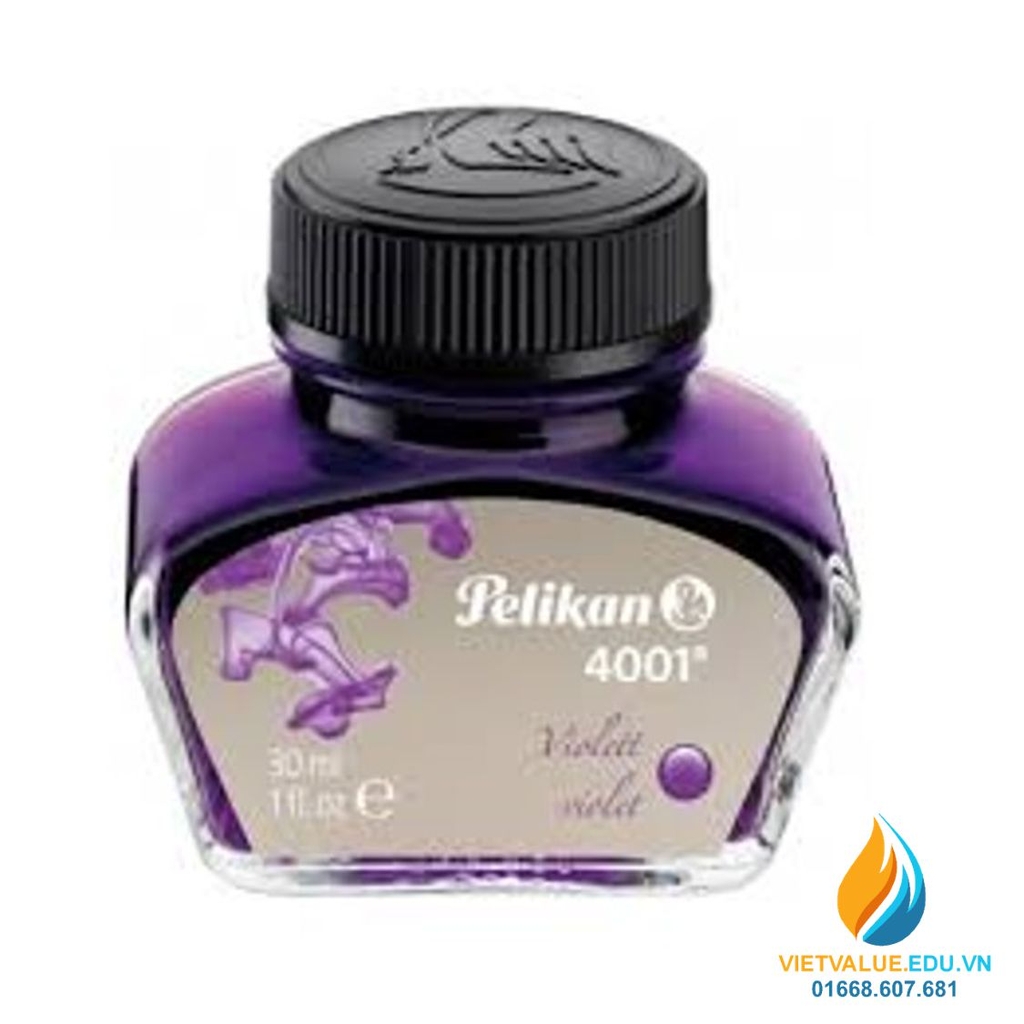 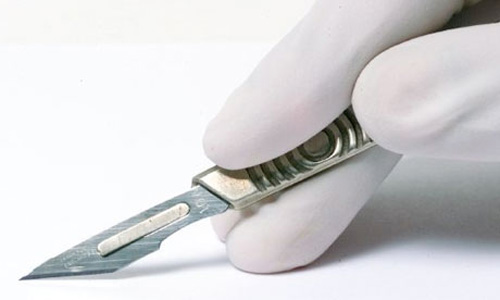 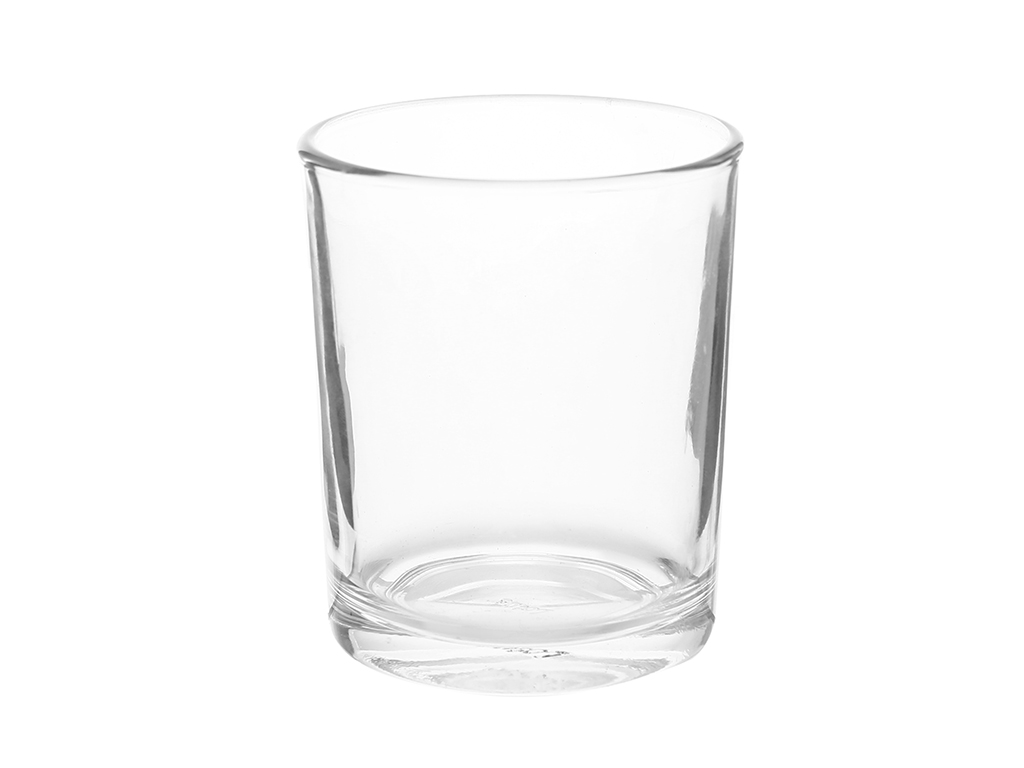 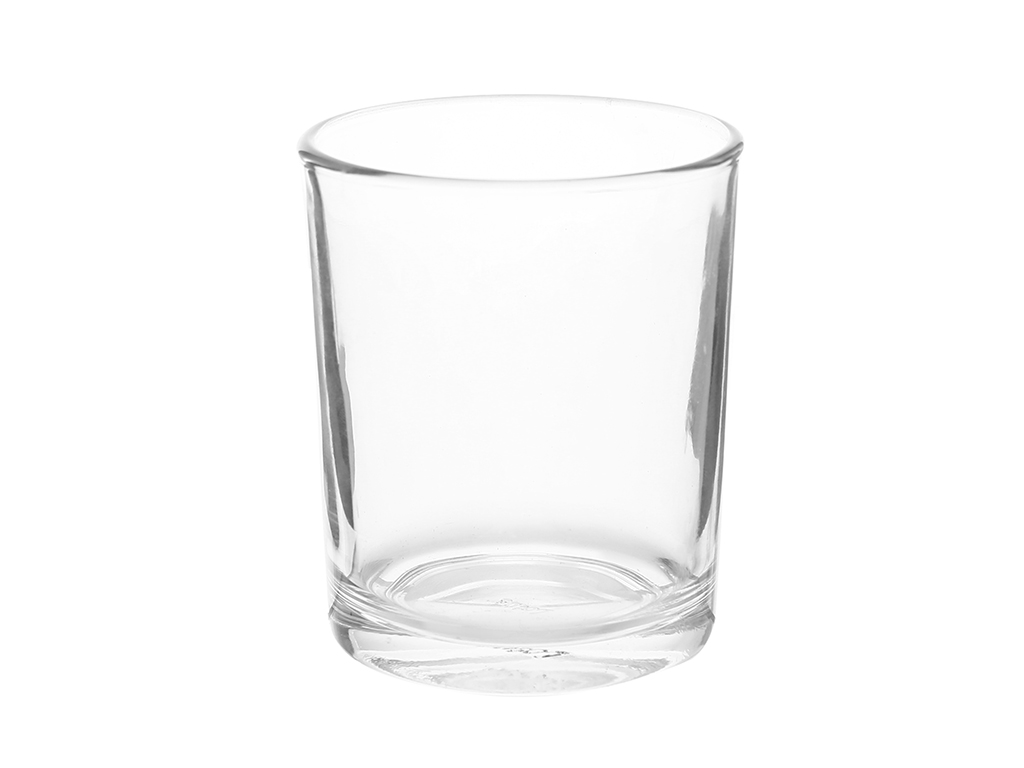 Đũa thủy tinh
Mực viết màu tím
Dao mổ
2 cốc thủy tinh
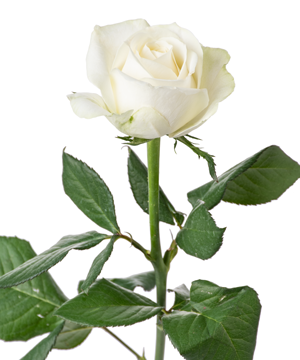 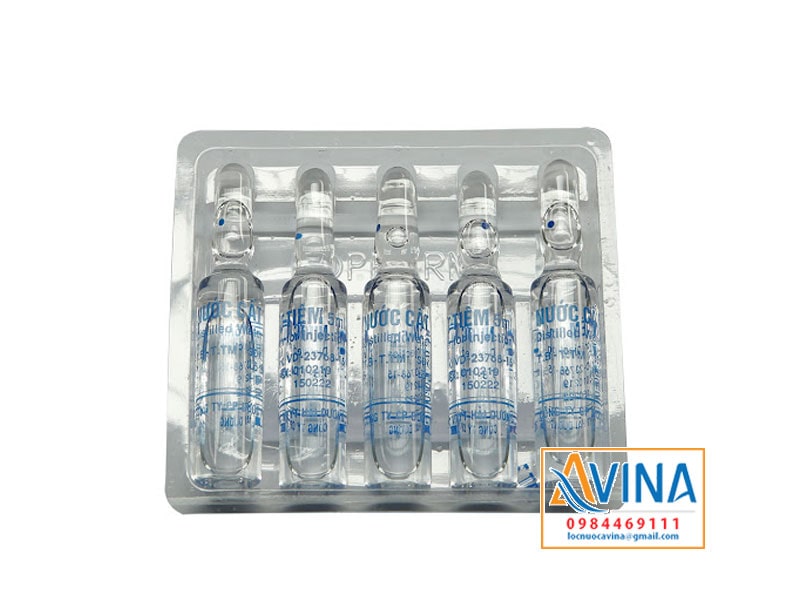 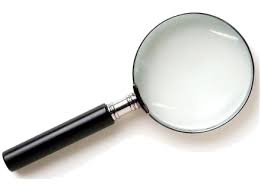 Kính
lúp
Cành hoa 
(hoa trắng)
Nước cất
Cách tiến hành:
Bước 1: Cho nước vào hai cốc thủy tinh có đánh số 1 và 2. Sau đó, cho màu thực phẩm (hay mực viết) vào cả hai cốc, khuấy đều để tạo thành dung dịch màu. (Hình 31.1)
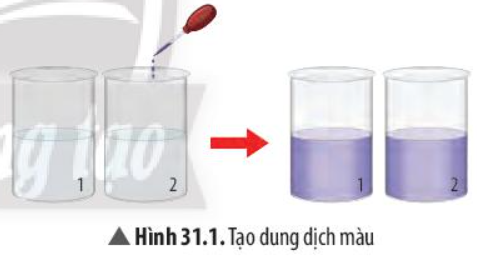 Cách tiến hành:
Bước 2: Cắm vào mỗi cốc dung dịch màu 1 – 2 cành hoa (đã được cắt chéo, ngắn khoảng 10 – 15 cm). Để hai cốc vào chỗ thoáng khoảng 60 – 90 phút (Hình 31.2)
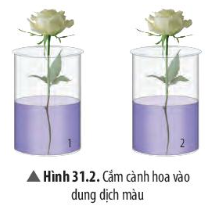 Cách tiến hành:
Bước 3: 
+ Cốc 1: Cắt dần cành hoa từ trên xuống bằng dao mổ, dung kính lúp để quan sát lát cắt và xác định vị trí của dung dịch màu (Hình 31.3).
+ Cốc 2: Quan sát sự thay đổi màu của cánh hoa.
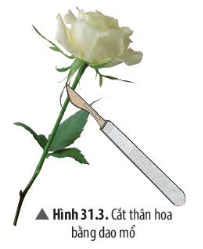 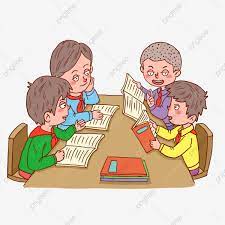 Giải thích:
Tại sao phải sử dụng hoa có màu trắng?
Tại sao cần phải để hai mẫu thí nghiệm vào chỗ thoáng khoảng 60 – 90 phút?
Trả lời:
Phải sử dụng hoa có màu trắng vì:
Dễ dàng quan sát hiện tượng thay đổi màu sắc của cánh hoa. Bình thường, hoa màu trắng có các tế bào ở cánh hoa không chứa sắc tố trong không bào nên khi dung dịch màu được vận chuyển đến cánh hoa sẽ làm màu sắc cánh hoa đổi màu.
Cần phải để hai mẫu thí nghiệm vào chỗ thoáng khoảng 60 – 90 phút để:
Đủ thời gian cho quá trình vận chuyển dung dịch màu lên thân và lên cánh hoa.
Thí nghiệm chứng minh lá thoát hơi nước
Dụng cụ:
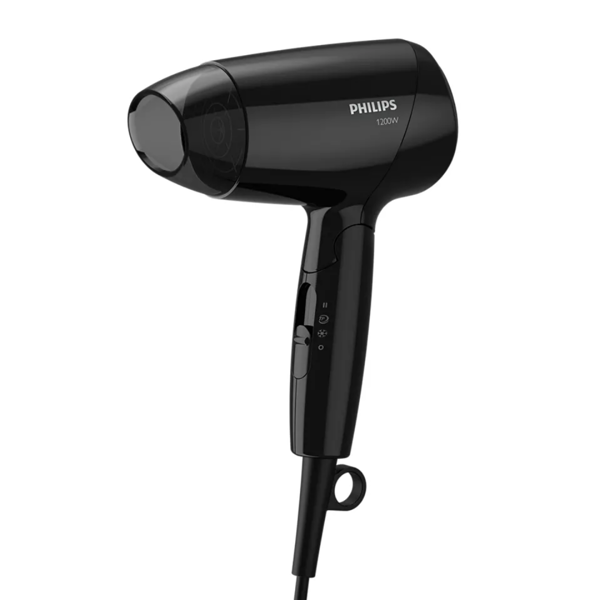 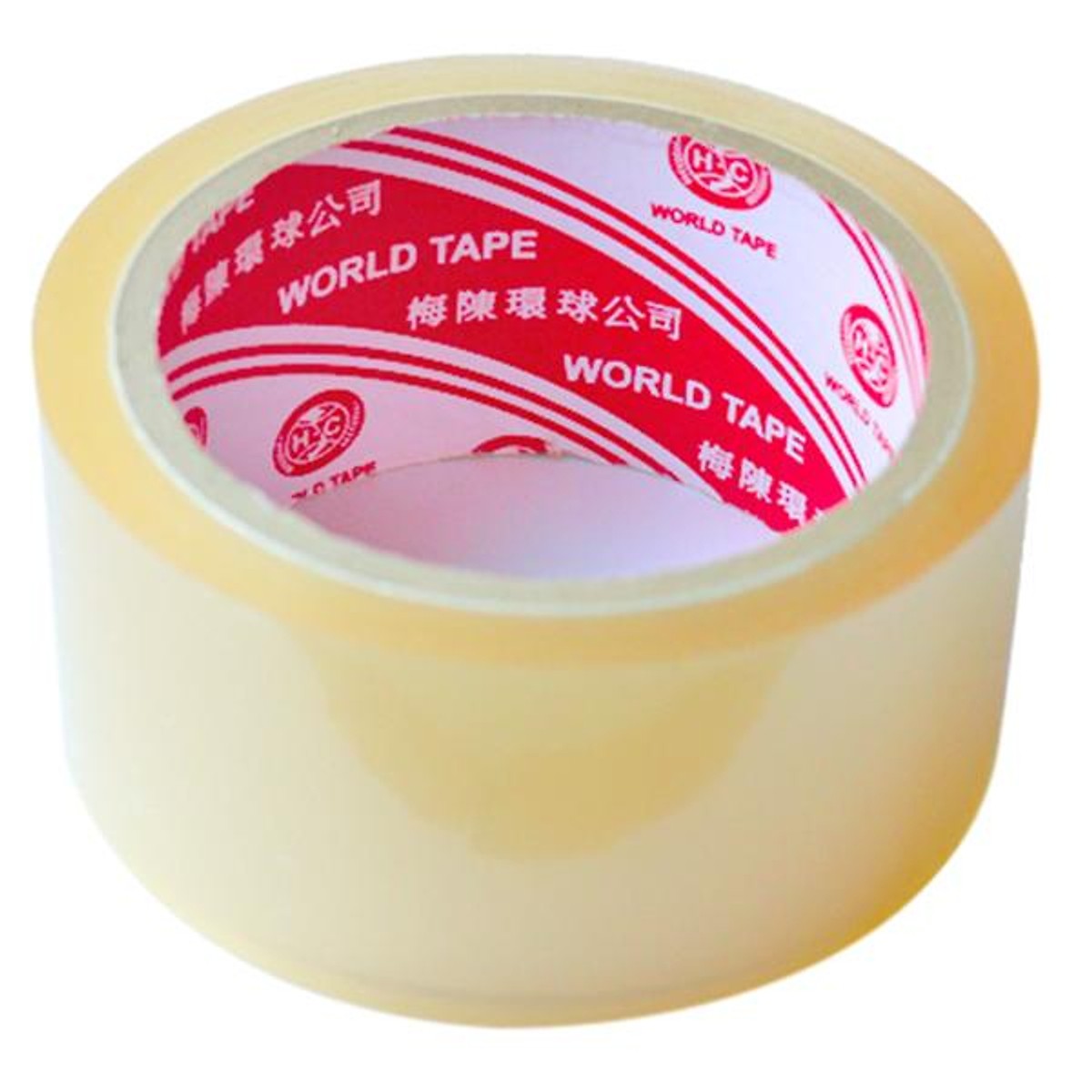 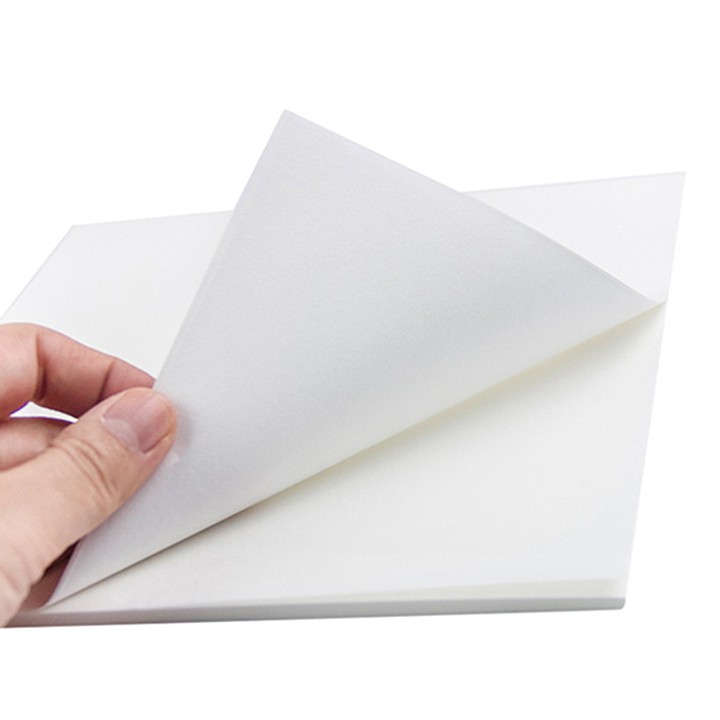 Giấy thấm
Băng keo trong
Máy sấy
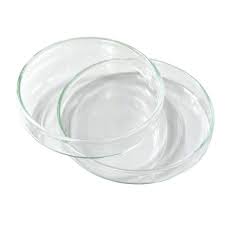 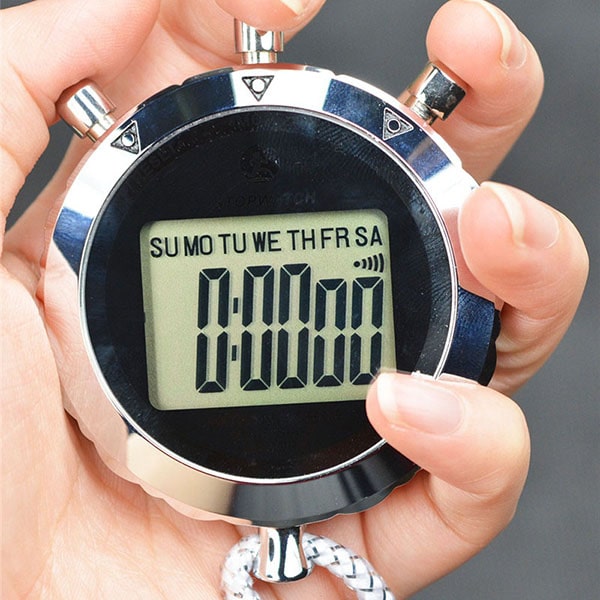 Đồng hồ bấm giờ
Đĩa petri
Thí nghiệm chứng minh lá thoát hơi nước
Hóa chất:
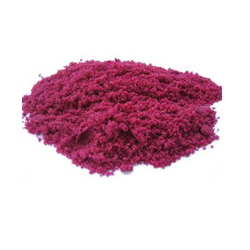 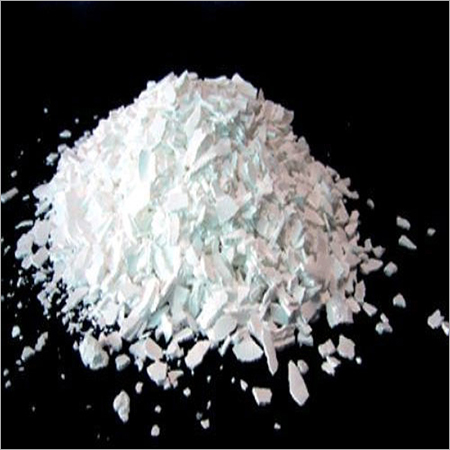 Cobalt chloride (CoCl2) 5%
Calcium chloride (CaCl2) khô
Thí nghiệm chứng minh lá thoát hơi nước
Mẫu vật:
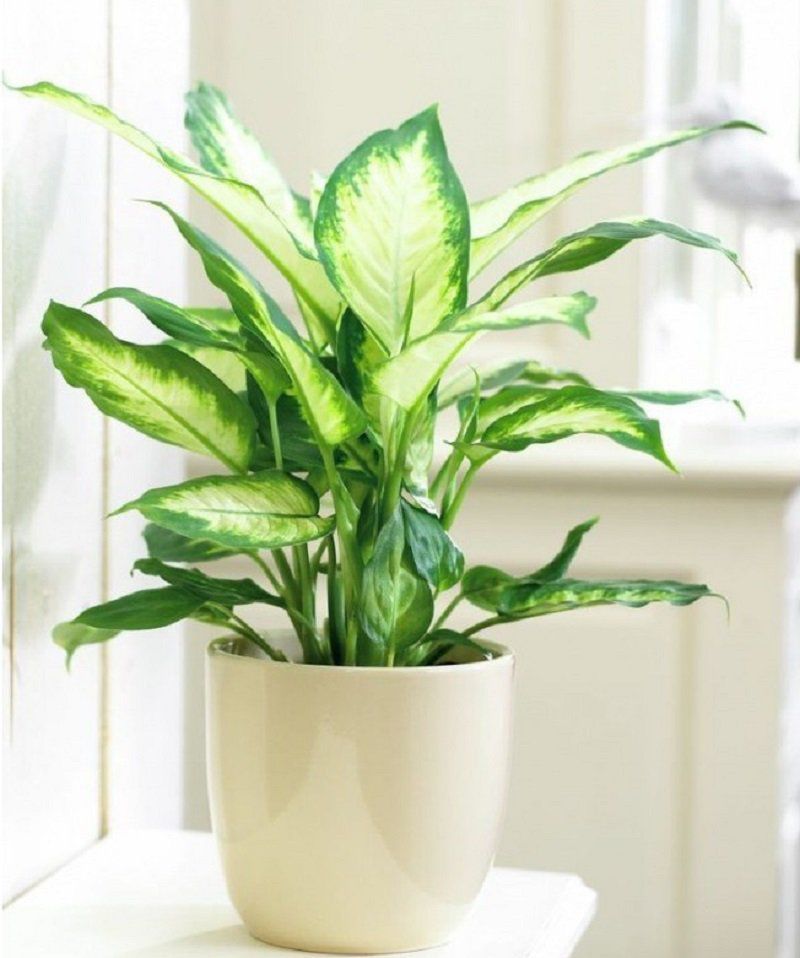 Cây còn nguyên lá
Cách tiến hành:
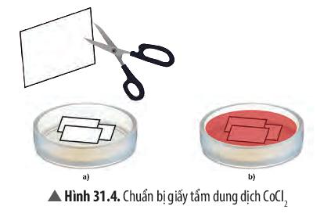 Cách tiến hành:
Bước 1: Chuẩn bị giấy tẩm dung dịch CoCl2.
+ Ngâm các mảnh giấy thấm trong dung dịch CoCl2 khoảng 25 – 30 phút cho mảnh giấy thấm đều CoCl2, lúc này giấy có màu hồng (H31.4b).
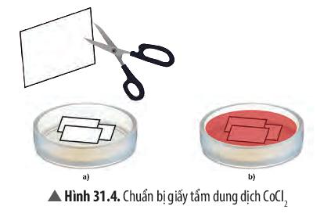 Cách tiến hành:
Bước 1: Chuẩn bị giấy tẩm dung dịch CoCl2.
+ Sấy các mảnh giấy thấm bằng máy sấy đến lúc khô, lúc này giấy sẽ chuyển màu xanh da trời. Sau đó cho các mảnh giấy này vào lọ CaCl2 (H31.5)
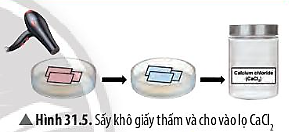 Cách tiến hành:
Bước 2: Đặt vào mỗi mặt lá một mảnh giấy thấm đã tẩm dung dịch CoCl2 theo  hết chiều ngang của lá và dùng bang keo trong dán đè lên mảnh giấy để tạo một hệ thống kín (H31.6).
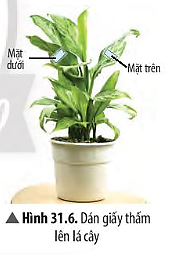 Lưu ý: Khi kẹp giấy thấm nên cùng làm trên một lá hoặc các lá có độ tuổi tương đương để đảm bảo tính chính xác.
Bước 3: Quan sát và giải thích có sự chuyển màu của giấy thấm sau 20 phút.
Giải thích:
Tại sao phải cho các mảnh giấy thấm đã tẩm CoCl2, vào lọ có chứa CaCl2)?
Tại sao phải đặt mảnh giấy thấm đã tẩm CoCl2 vào cả mặt trên lẫn mặt dưới lá?
Tại sao phải kẹp giấy thấm trên cùng một lá hoặc các lá có độ tuổi tương đương?
Trả lời:
Phải cho các mảnh giấy thấm đã tẩm CoCl2, vào lọ có chứa CaCl2 vì:
CaCl2 Có khả năng hút ẩm nên sẽ giữ cho các mảnh giấy thấm giữ được màu xanh, không đổi sang màu đỏ hồng.
Trả lời:
Phải đặt mảnh giấy thấm đã tẩm CoCl2 vào cả mặt trên lẫn mặt dưới lá vì:
Khí khổng tập trung chủ yếu ở mặt dưới của lá nên giấy thấm sẽ đổi màu nhanh hơn. Đặt mảnh giấy thấm đã tẩm CoCl2 vào cả mặt trên lẫn mặt dưới lá để dễ dàng so sánh tốc độ thoát hơi nước ở hai mặt lá.
Phải kẹp giấy thấm trên cùng một lá hoặc các lá có độ tuổi tương đương vì:
Khi kẹp giấy thấm trên cùng một lá hoặc các lá có độ tuổi tương đương sẽ cho kết quả chính xác hơn do tốc độ thoát hơi nước giữa các lá có độ tuổi tương đương sẽ gần bằng nhau. Còn lá già và lá non có sự thoát hơi nước khác nhau.
LUYỆN TẬP
-  Nhiệm vụ: Các nhóm HS hoàn thiện báo cáo theo mẫu trong SGK.
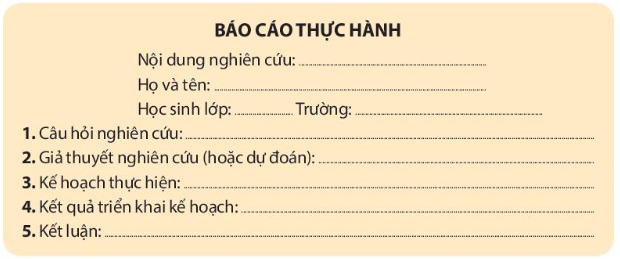 VẬN DỤNG
Câu 1. Khi cắm một cành hoa vào cốc nước màu, để chứng minh có sự vận chuyển nước từ thân lên lá và hoa, ta có thể dựa vào
A. sự thay đổi về khối lượng của hoa và lá.
B. sự thay đổi màu sắc của hoa.
C. sự thay đổi màu sắc của lá.
D. sự thay đổi màu sắc và kích thước thân.
VẬN DỤNG
Câu 2. Để bảo quản giấy tẩm CoCl2 tránh không khí ẩm, ta dùng hoá chất nào sau đây?
A. CaSO4
C. CaCl2
D. HCl
B. H2SO4
VẬN DỤNG
Câu 3. Để quan sát rõ nhất sự đổi màu của giấy thấm được tẩm CoCl2 cách dán giấy thấm nào sau đây là đúng?
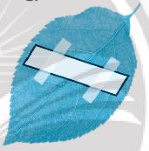 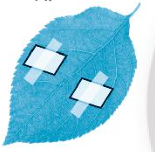 C.
A.
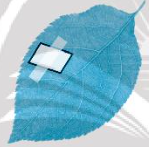 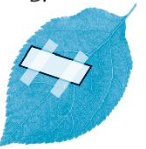 B.
D.
VẬN DỤNG
Câu 4. Để dễ dàng quan sát kết quả thí nghiệm chứng minh thân vận chuyển nước, nên dùng loại hoa nào sau đây?
A. Hoa cúc trắng.
C. Hoa hồng.
D. Hoa trạng nguyên.
B. Hoa mai.
VẬN DỤNG
Câu 5. Sau khi ngâm trong dung dịch màu, để xác định vị trí của dung dịch màu trong cành hoa ở hình bên, em sẽ cắt cành hoa bắt đầu từ vị trí nào?
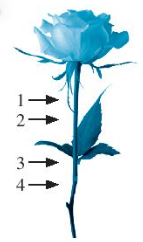 B. (2)
C. (3)
D. (1)
A. (4)
HƯỚNG DẪN VỀ NHÀ
Quan sát thí nghiệm chứng minh thân vận chuyển nước sau 60 – 90 phút và hoàn thiện báo cáo thực hành
Ôn tập lại toàn bộ nội dung được học trong chủ đề 7
CẢM ƠN CÁC EM ĐÃ CHÚ Ý LẮNG NGHE!
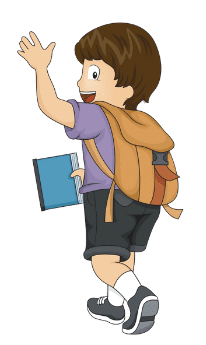